Fig. 1. Inverse relationship between OCC and hippocampal volume. Higher OCC is associated with lower hippocampal ...
Arch Clin Neuropsychol, Volume 30, Issue 7, November 2015, Pages 634–642, https://doi.org/10.1093/arclin/acv041
The content of this slide may be subject to copyright: please see the slide notes for details.
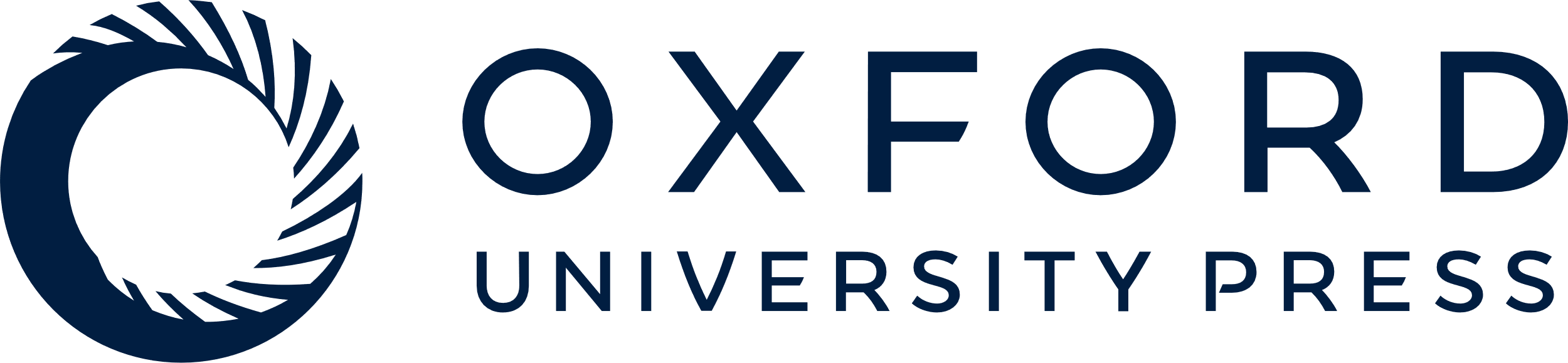 [Speaker Notes: Fig. 1. Inverse relationship between OCC and hippocampal volume. Higher OCC is associated with lower hippocampal volumes given same memory test scores and adjusted for age, sex, education, ICV, MRI scan-cognitive testing time interval, AD risk factors, vascular risk factors, mental health factors, and SES. For graphing purposes, OCC was dichotomized at the median into the depicted low versus high groups. OCC = occupational complexity; ICV = intracranial volume; MRI = magnetic resonance imaging; AD = Alzheimer's disease; SES = socioeconomic status.


Unless provided in the caption above, the following copyright applies to the content of this slide: © The Author 2015. Published by Oxford University Press. All rights reserved. For permissions, please e-mail: journals.permissions@oup.com.]